Vocabulary
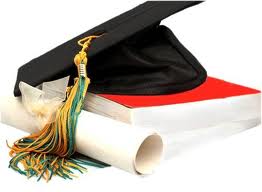 VOCABULARY
Quiz  100%
Level G   Unit 2
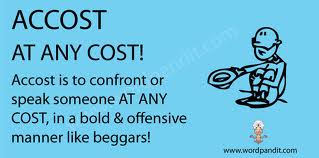 accost
(verb) to approach and
        speak to first; to 
        confront in a 
        challenging or 
        aggressive way

SYN:  buttonhole, 
        approach, confront

ANT:  evade, avoid, shun
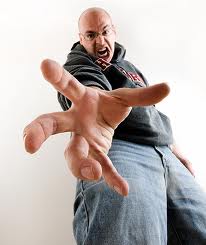 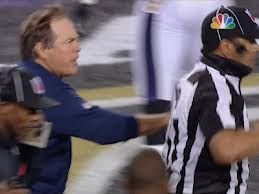 animadversion
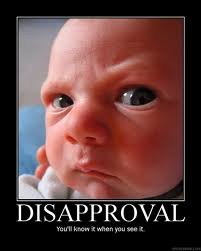 (noun) a comment
        indicating strong 
        criticism or 
        disapproval

SYN:  rebuke, reproof

ANT:  praise, 
       compliment
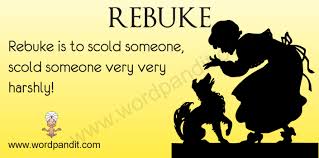 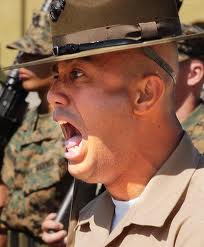 avid
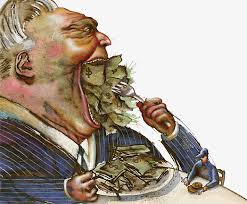 (adjective) desirous of 
         something to the 
         point of greed; 
         intensely eager

SYN:  keen, 
         enthusiastic, grasping

ANT:  reluctant, 
        indifferent, 
        unenthusiastic
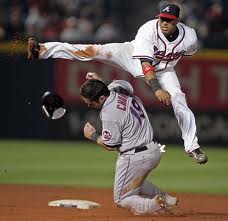 brackish
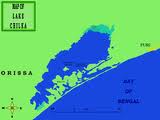 (adjective) having a
         salty taste and
         unpleasant to 
         drink

SYN:  briny, saline

ANT:  fresh, clear, 
         sweet
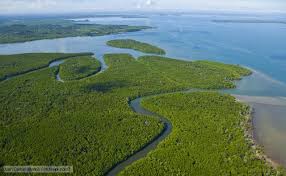 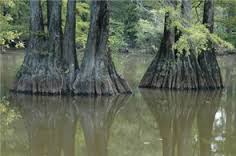 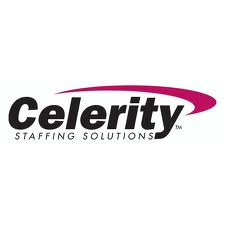 celerity
(noun) swiftness, 
         rapidity of motion 
         or action

SYN:  promptness, 
         alacrity, speed

ANT:  slowness, 
         sluggishness, 
         dilatoriness
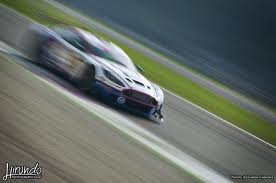 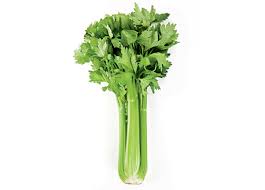 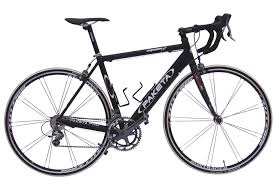 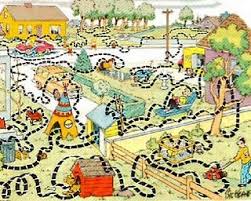 devious
(adjective) straying or
         wandering from a 
         straight or direct course; 
         done or acting in a shifty 
         or underhanded way

SYN:  roundabout, indirect,
         tricky, sly, artful

ANT:  direct, 
         straightforward, open, 
         aboveboard
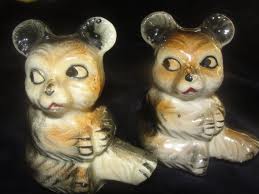 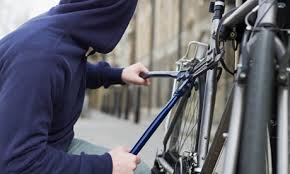 gambit
(noun) in chess, an 
         opening move that 
         involves risk or 
         sacrifice of a minor 
         piece on order to gain 
         a later advantage; any 
         opening move of this 
         type

SYN:  ploy, stratagem, 
         ruse, maneuver
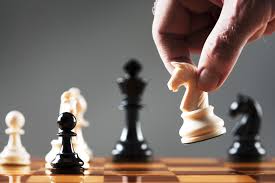 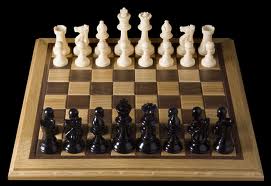 halcyon
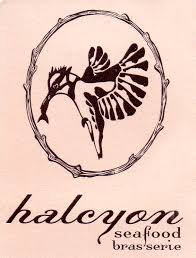 (noun) a legendary bird 
          identified with the 
          kingfisher; (adjective) of 
          or relating to the halcyon; 
          calm, peaceful; happy, 
          golden; prosperous, 
          affluent

SYN:  (adjective) tranquil, 
          serene, placid, palmy

ANT:  (adjective) turbulent, 
          chaotic, tumultuous
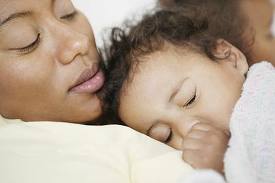 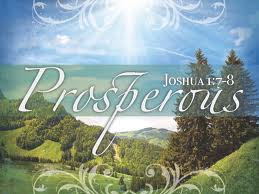 histrionic
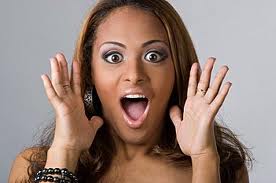 (adjective) pertaining
          to actors and their 
          techniques; theatrical,
          artificial; 
          melodramatic

SYM:  affected, stagy

ANT:  low-keyed, muted, 
          untheatrical, subdued
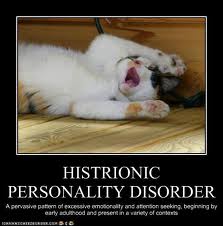 incendiary
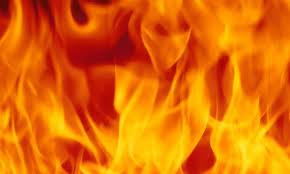 (adjective) deliberately setting
           or causing fires; designed to
           start fires; tending to stir up 
           strife or rebellion; (noun) 
           one who deliberately sets 
           fires, arsonist; one who 
           causes strife

SYN:  (adjective) inflammatory,
           provocative; (noun) firebrand

ANT:  (adjective) soothing, 
           quieting; (noun)  peacemaker
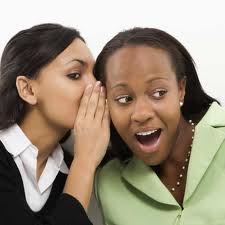 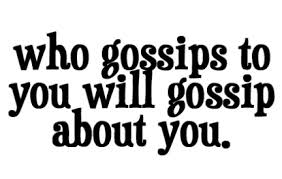 maelstrom
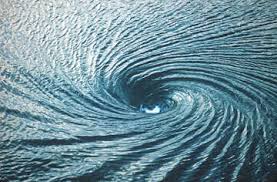 (noun) a whirlpool of
         great size and 
         violence; a 
         situation resembling
         a whirlpool in 
         violence and 
         destruction

SYN:  vortex, chaos, 
         turbulence, tumult
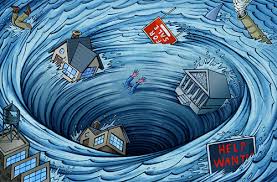 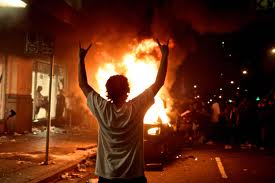 myopic
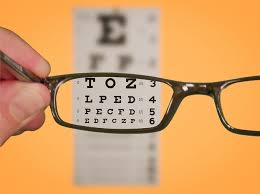 (adjective) 
          nearsighted; 
          lacking a broad, 
          realistic view of a
          situation; lacking 
          foresight or 
          discernment

SYN:  shortsighted

ANT:  farsighted
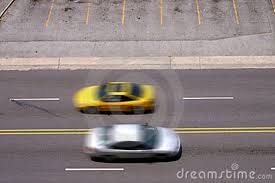 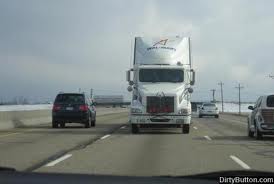 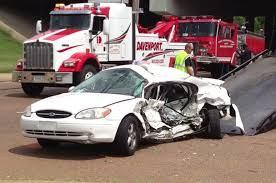 overt
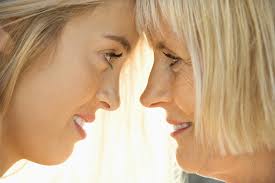 (adjective) open, not
          hidden, expressed or
          revealed in a way that 
          is easily recognized

SYN:  clear, obvious, 
          manifest, patent

ANT:  secret, clandestine,
          covert, concealed
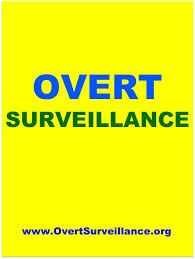 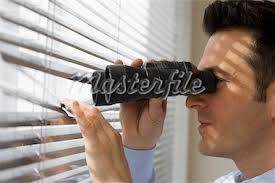 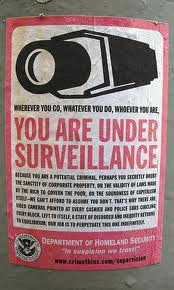 pejorative
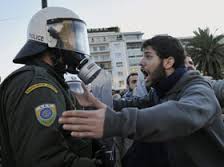 (adjective) tending to 
         make worse; 
         expressing 
         disapproval or 
         disparagement, 
         derogatory, 
         deprecatory, belittling

ANT:  complimentary, 
         ameliorative
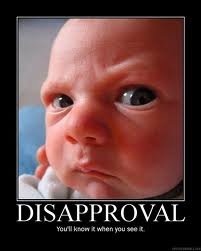 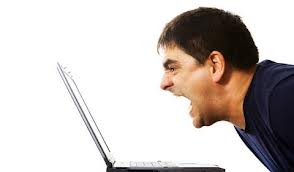 propriety
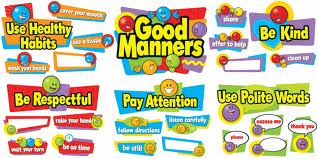 (noun) the state of being
          proper, 
          appropriateness; (plural)
          standards of what is   
          proper or socially 
          acceptable

SYN:  fitness, correctness, 
          decorum

ANT:  unseemliness, 
          inappropriateness
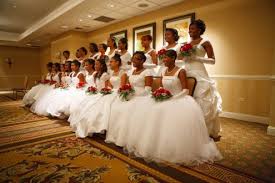 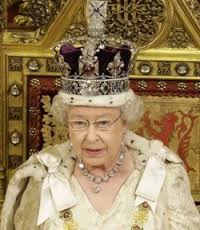 sacrilege
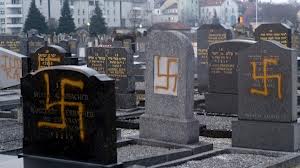 (noun) improper or
         disrespectful 
         treatment of 
         something held 
         sacred

SYN:  desecration, 
         profanation, 
         defilement
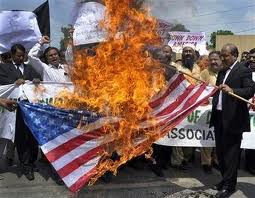 summarily
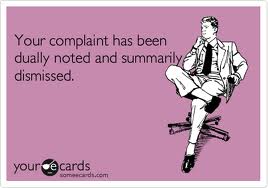 (adverb) without 
         delay or formality; 
         briefly, concisely

SYN:  promptly, 
         peremptorily, 
         abruptly
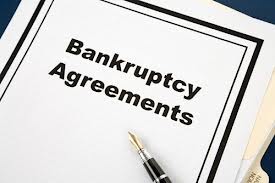 suppliant
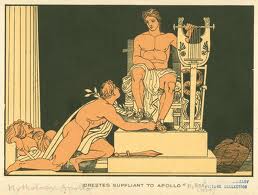 (adjective) asking 
         humbly and 
         earnestly; (noun) 
         one who makes a 
         request humbly 
         and earnestly, a 
         petitioner, suitor
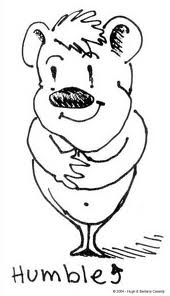 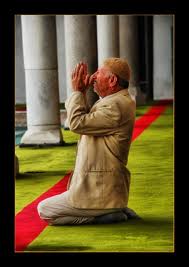 talisman
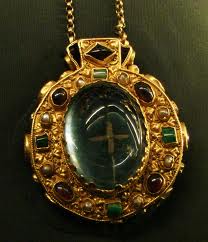 (noun) an object 
         that serves as a 
         charm or is 
         believed to 
         confer magical 
         powers, an 
         amulet, fetish
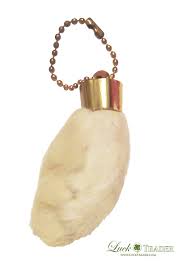 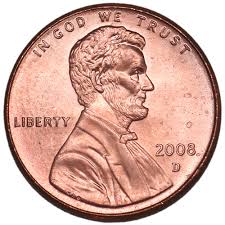 undulate
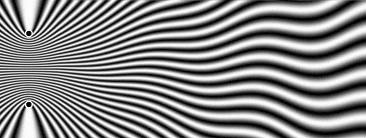 (verb) to move in
         waves or with a 
         wavelike motion; 
         to have a wavelike
         appearance or form

SYN:  ripple, fluctuate,
         rise and fall
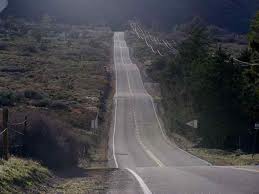 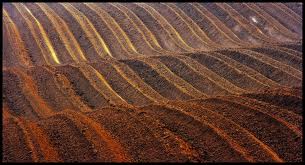